Maakonderwijs
Welkom




Rob Hoevenaars
lerarenopleider Techniek HU
rob.hoevenaars@hu.nl
1
Maakonderwijs = Maken?
Creëren of fabriceren (construeren)
Samenvoegen van halffabricaten (assembleren)
Modelleren
Onderhouden en repareren
Modificeren en optimaliseren

Bron: Techniekdidactiek (Frederik & Dijk, 2012)
2
Waarom maken in techniekonderwijs?
Vanuit Cognitief leerperspectief:
ontwikkelen van procedureel werken
hogere orde denkvaardigheden (schematiseren, synthetiseren, ordenen, relateren)
zicht op technocratische samenleving
op waarde schatten van praktische kennis
Affectief:
ervaren van persoonlijke vervulling, trots
creativiteit, zelfvertrouwen, gevoel van waardering
3
Waarom maken?
Sociaal:
samenwerken, interactie, feedback
confrontatie met sterktes, zwaktes
waardering voor techniek
zelfredzaamheid
Psychomotorisch:
praktisch ingestelde leerling
motorische vaardigheden
ervaren van techniek en materiaalgedrag
4
Waarom maken?
Metacognitief:
doorzettingsvermogen
frustratie
gevoel voor ‘hard werken’ en detail
feedback, zelfevaluatie en reflectie leren gebruiken
inzicht in eigen leerstrategie en -voorkeur
5
Invloed van ict en Internet
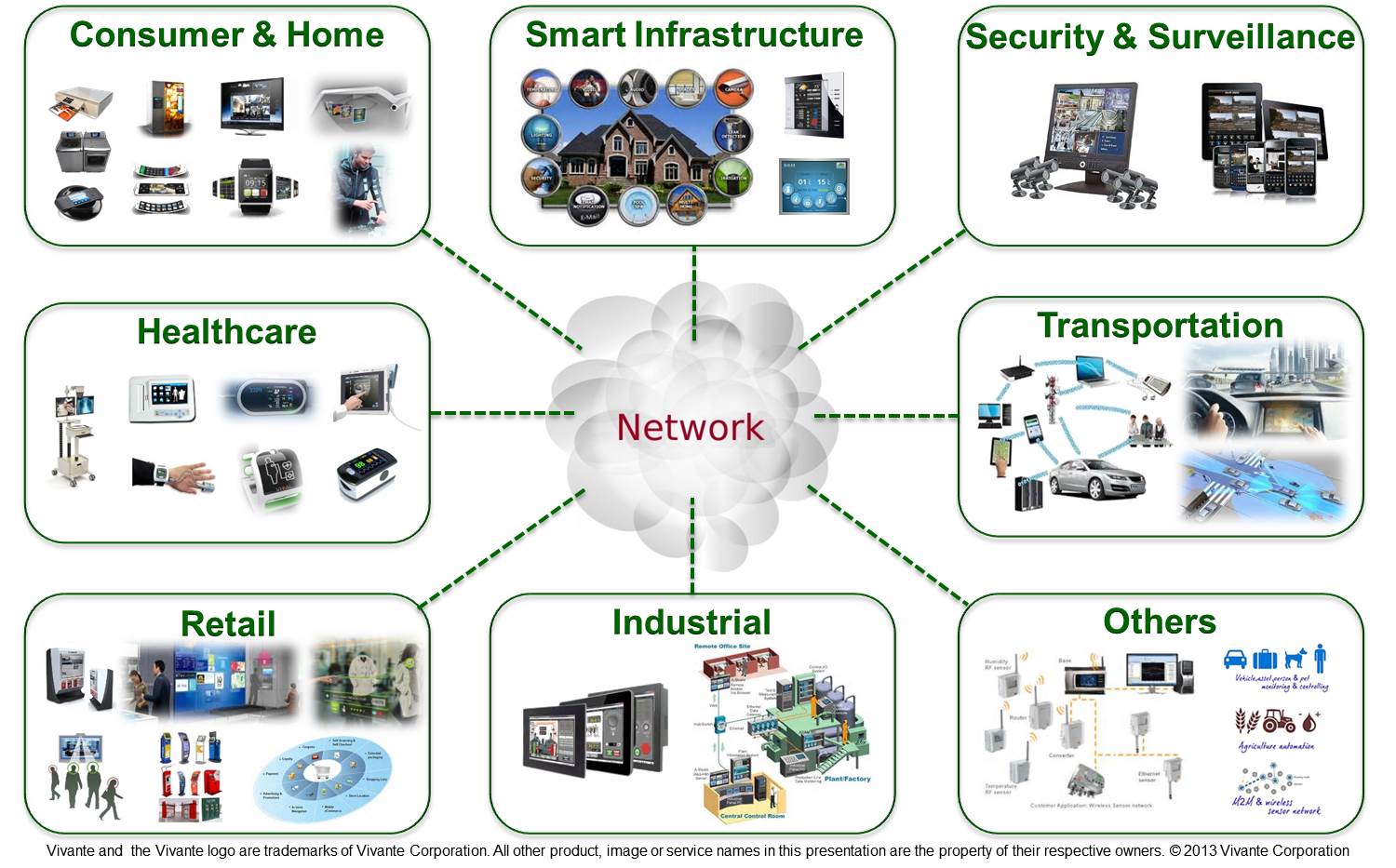 6
Internet of Things
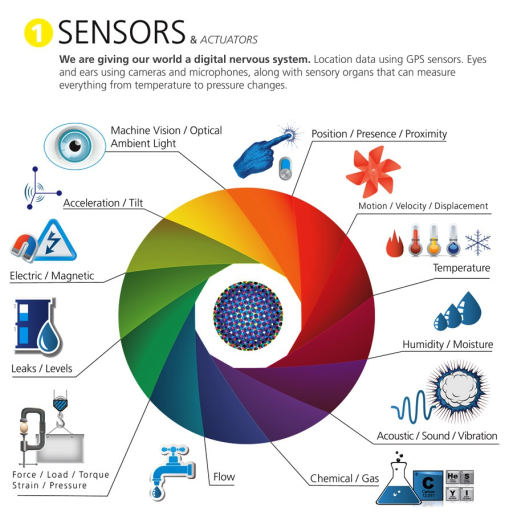 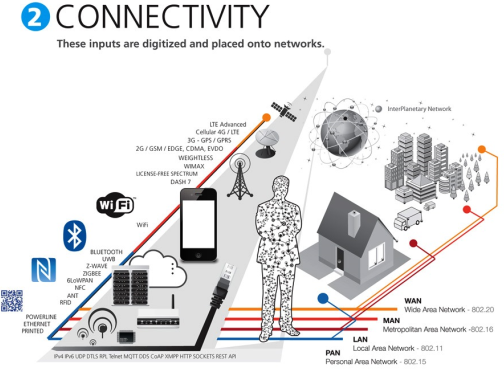 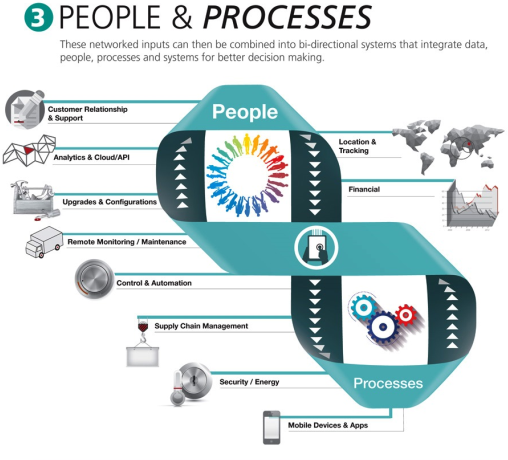 7
Naar Maakonderwijs…
‘Maken’
in Techniekonderwijs
Bewegingen in de
samenleving:
ict en Internet
Maakonderwijs
8
Waarom Maakonderwijs?
Vanuit techniekonderwijs en -filosofie:
Magie van technologie doorbreken
Technologische geletterdheid versterken
Weerbaar maken tegen technology push
Eigenwaarde en trots ervaren
Eigen leerstrategie opnieuw uitvinden
9
Waarom Maakonderwijs?
Vanuit ontwikkelingen in de samenleving:
Buitenschoolse de school in brengen: devices en beleving.
Verschuiving van hardware naar software in elke industrie.
Verschuiving naar ‘community-denken’.
10
Waarom Maakonderwijs?
In de klas:
Ict-vaardigheden
Probleemoplossend vermogen
Gepersonaliseerd leren
Motivatie
Constructief samenwerken
Onderzoeken en ontwerpen

Sluit aan bij 21ste eeuwse vaardigheden
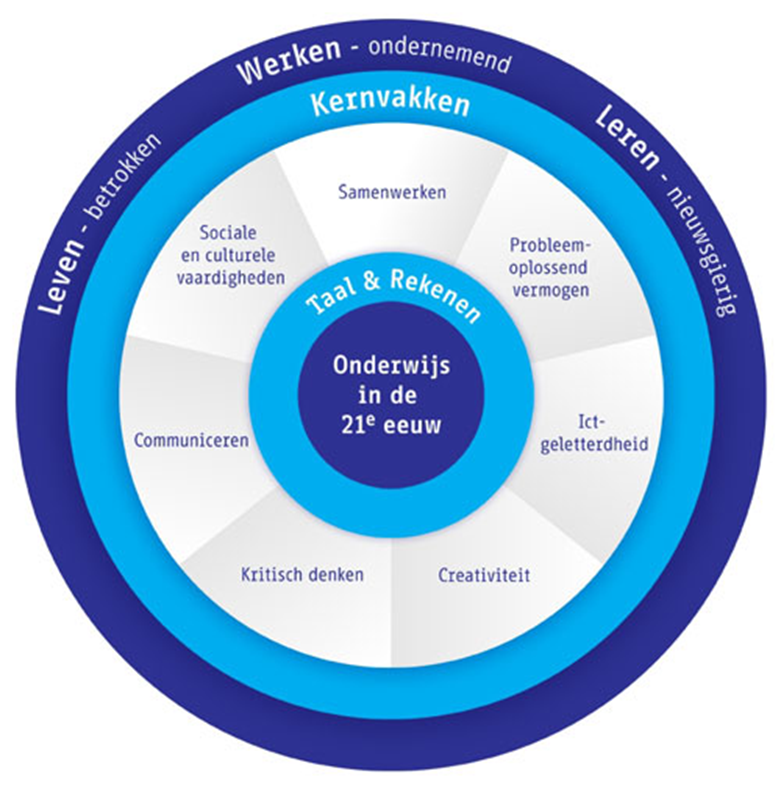 11
Kennisnet
Kennisnet stelt trend vast
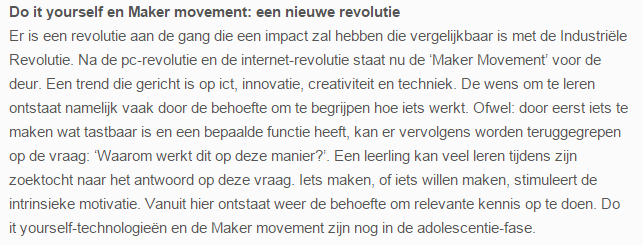 12
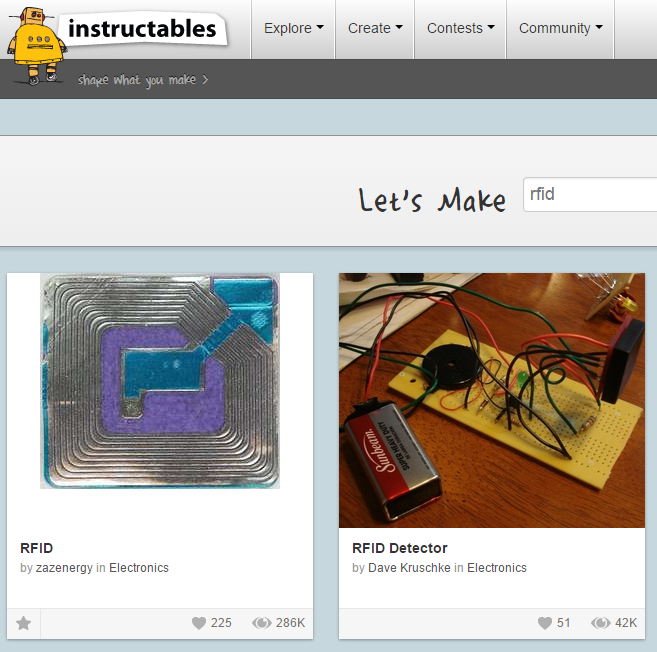 Leidt tot…
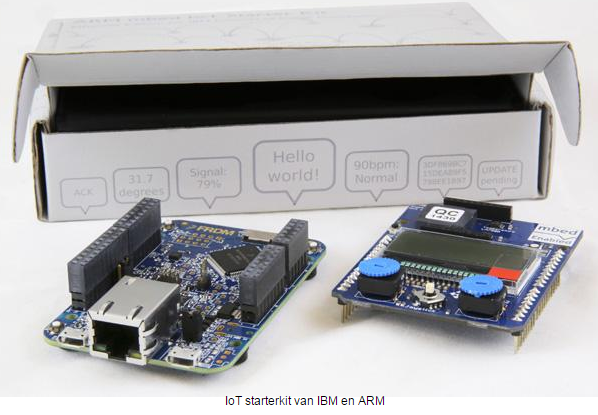 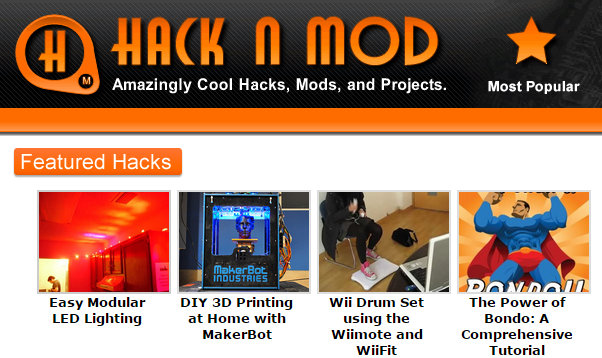 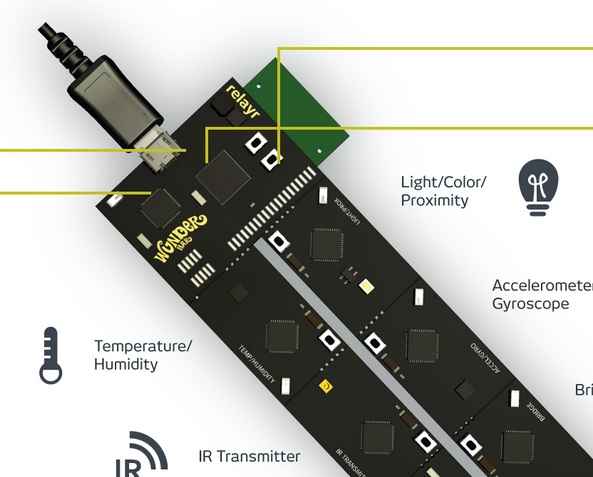 13
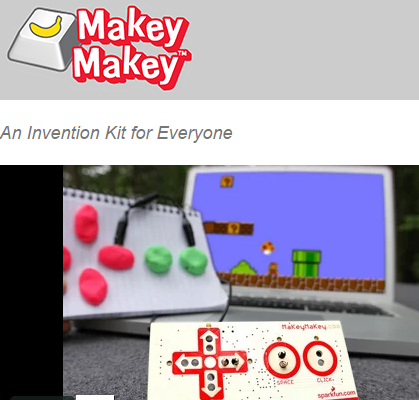 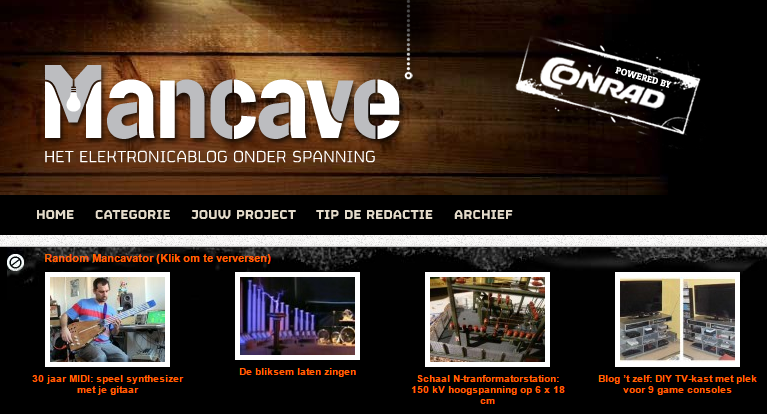 Voorbeelden:
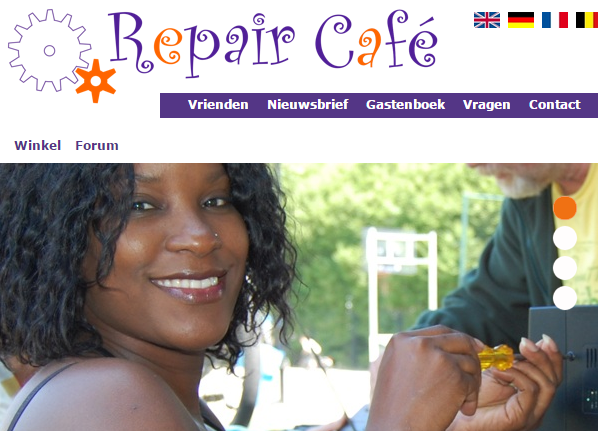 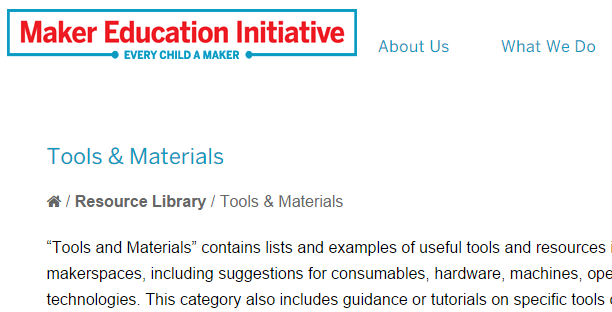 14
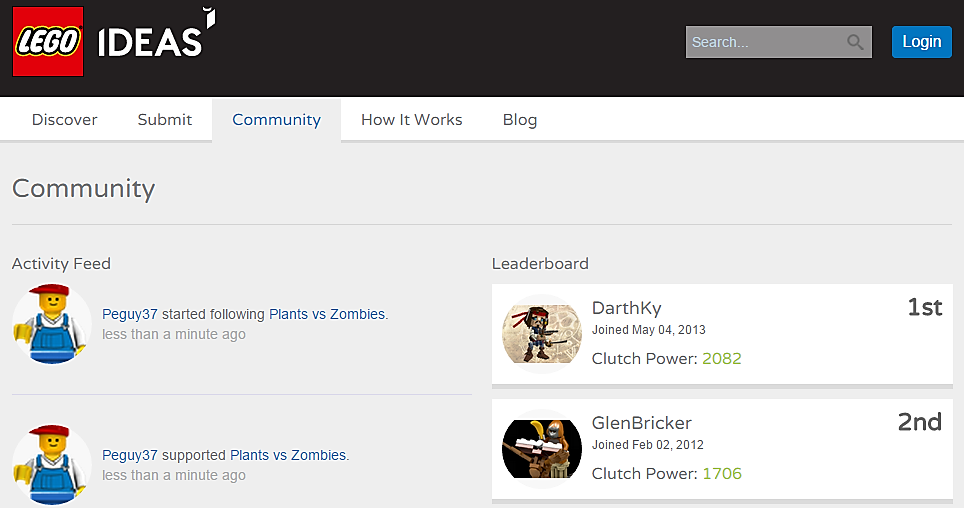 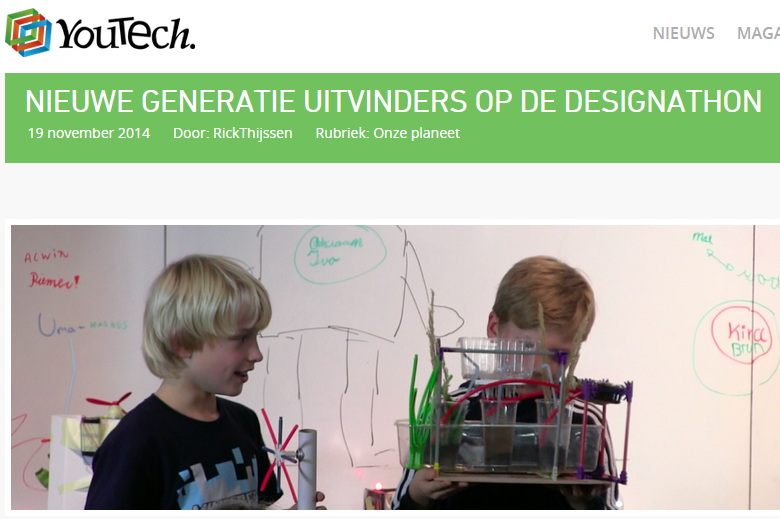 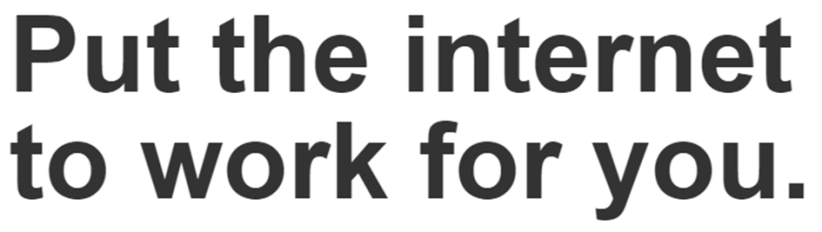 15
Maker Movement
http://makerthemovie.com/


https://www.youtube.com/watch?t=16&v=mklywR7TQxs
16
Citaten uit dit filmpje…
The web generation meets the real world
We want to hack this physical world
It gives me an identity
It is not hobbyists
There are new things that we can do
It can revolutionize not only manufacturing but also industries, education, health care
At the end of the day you can say ‘i made this’
17
Je rol, je identiteit
Hacker
Tinkerer
Entrepeneur
Observer
Creator
Manufactorer
Teacher
Writer
Maker
18
Productontwerp vs. Maakonderwijs
Wat is hier de grote gemene deler?
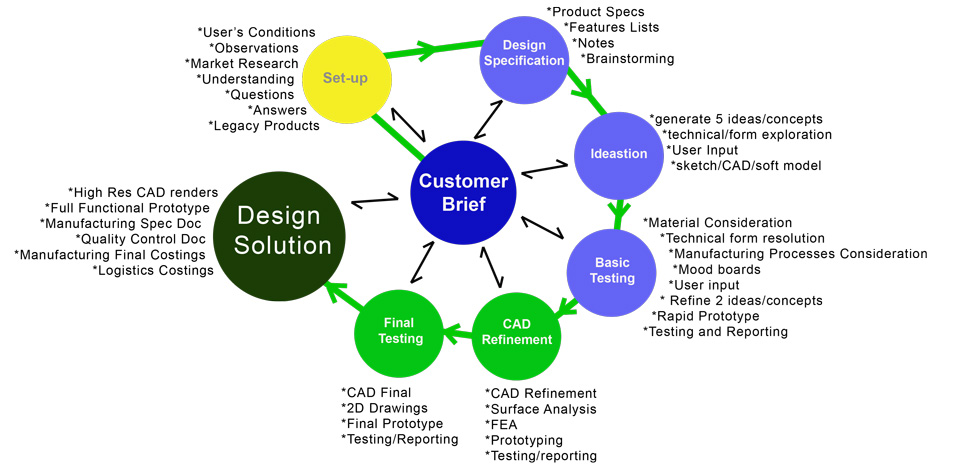 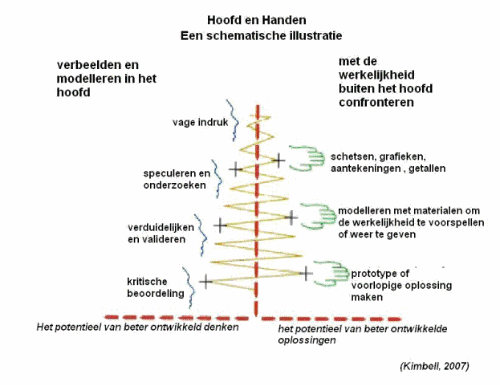 19
En nog een paar…
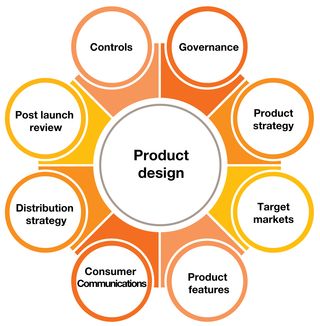 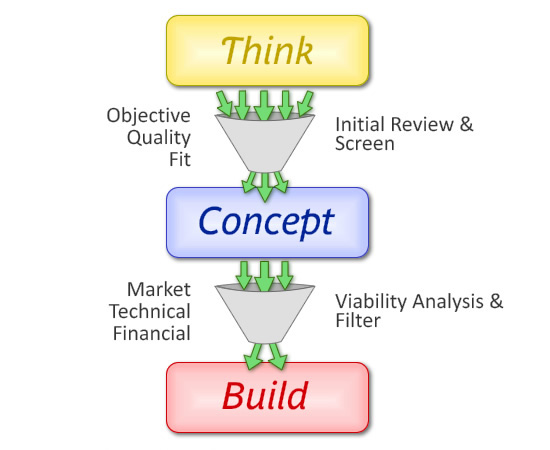 20
Karakteristieken volgens Invent to  Learn
Learning by doing (Dewey, 1936)
Less us, more them
Vanuit creativiteit
Gevoed door de samenleving
Geeft impuls aan bèta-onderwijs
Eigenaarschap voor leerling
21
Maakonderwijs en Invent to Learn
TMI
Too much information
Too much instruction
Too much interruptions
Too much interventions

Drie stappen: Think - Make - Improve
“Niet praten maar doen”
22
Op de lerarenopleiding…
Studenten leraar Techniek
Niet altijd ict-kennis en -vaardigheden voorhanden
Grote variatie in beginsituatie en voorkennis
Gaan er blanco in


Video: impressie van de bijeenkomsten…
23
Constructive alignment
Gemotiveerde leerling
Deep en surface learner
Formuleren van de opdracht essentieel!
Geen shortcut
Geen hobbyisme, niet knutselen
24
Didactiek
Weinig sturing
Losse en indirecte sturing
Benchmarking
Scaffolding en prompting
Voorbeeld en non-voorbeeld
Hoge eisen stellen aan eindproduct
Gericht op kennisconstructie
25
Opdracht
Realiseer een mediacenter voor streamen van hd-video met een Raspberry Pi.
Realiseer nóg een ontwerp, vrij te kiezen.
Maak een video van de uitwerking van je opdracht. Geef die terug aan de community.
Geef een presentatie over je gerealiseerde systemen.
26
Waarom Maakonderwijs voor deze doelgroep?
zoeken en vastleggen van zoekresultaten;
op waarde schatten van informatie;
werken in een community: halen en brengen;
te realiseren zonder programmeerervaring;
kan leiden tot (min of meer) spectaculaire resultaten;
state-of-the-art technologie is spannend;
speelt in op bewegingen als IoT, DIY en maakonderwijs;
gebaseerd op gedeelde bronnen van ‘medetechneuten’;
hoog succesgehalte, ook voor beginners;
kennismaking met ‘ongestructureerde’ opdracht;
steile leercurve.
27
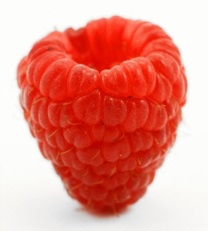 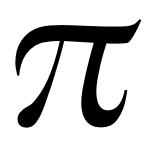 Waarom                         ?
Echte high tech (en geen speelgoed)
Gewaardeerd door vakgenoten
Grote community
Aansprekende projecten
Wordt verder ontwikkeld
Een blijvertje…
28
Oplevering en beoordelingseisen
De presentatie van het embedded system wordt gehouden tijdens bijeenkomst 5 van de cursus.
Er wordt een werkend systeem gepresenteerd.
Je bespreekt globaal de werking en demonstreert het systeem.
Je zoomt in op één specifiek probleem dat lastig was c.q. veel tijd heeft gekost. Geef aan hoe je het uiteindelijk hebt opgelost.
Er is een video van ‘the making of’. Die wordt vertoond tijdens de presentatie.
Deze video wordt ‘teruggegeven’ aan de ‘community’. Upload de video op een relevant platform (youtube.com; instructables.com; digischool.nl). Laat dat zien.
Je bent in staat om werking en eigenschappen van het systeem toe te lichten en vragen te beantwoorden.
En extra: laat het systeem aan je leerlingen en je collega’s zien!
29
Beoordeling
Holistisch van aard, op basis van de hierboven genoemde eisen.
Geen complexiteit, niveau en eisen formuleren.
In handen van de docent.

Vraag: hoe kan een beoordelingsmatrix of rubric het leerproces beïnvloeden?
30
Aandachtspunten of risico’s?
Behoud van gecodificeerde techniekkennis
Opdrachtomschrijving
Toetsing
Afstand tot ‘echte’ techniek door te werken met ‘afgeleiden’

Wat leer je nu écht?
31
Vraag…
Is deze opdracht zinvol voor jouw onderwijs.

Wat zou je anders doen?
32
Vraag…
Hoe krijg je de minder geïnteresseerde leerling hierin mee?
33
Didactiek - aanpak
Learning by doing.
Bekijk technologie als materiaal om dingen mee te maken.
Het moet leuk zijn.
Leren leren.
Tijd nemen.
Maak fouten!
Doe mee als docent
Maak gebruik van de digitale wereld
Bron: Martinez & Stager, 2013, p. 73
34
Didactiek - projectomschrijving
Doel en relevantie: moet leiden tot investeren van tijd, moeite en creativiteit.
Tijd: leerproces doorlopen, uitproberen, overleggen, aanpassen etc.
Complexiteit: meerdere onderwerpgebieden, aanspreken van bestaande kennis en expertise.
Intensiteit: ergens lang en intensief aan kunnen werken.
Verbinding: samenwerking is een natuurlijk onderdeel van het project.
Toegang: materialen en Internet, ruimschoots want het pad dat de leerling volgt is niet te voorzien.
Delen: geeft motivatie en relevantie, authentiek publiek.
Bron: Martinez & Stager, 2013, p. 58
35
Het VO aan het woord:
‘De docenten kunnen me niet altijd helpen, maar door te zoeken en te proberen kom ik altijd verder’ (leerling).
‘Leerlingen hun fouten gunnen, dat is een andere mindset dan tijdens gewone lessen’ (docent).
‘Op een sudokuplotter zit niemand te wachten. Maar het maakproces was voor ons de meest leerzame ervaring uit onze schoolperiode’ (leerling).

Bron: http://makered.nl/?p=769
36
Stelling:
Maakonderwijs is vooral geschikt voorict en elektronica
37
Leidt tot vele initiatieven op de scholen: http://makered.nl/
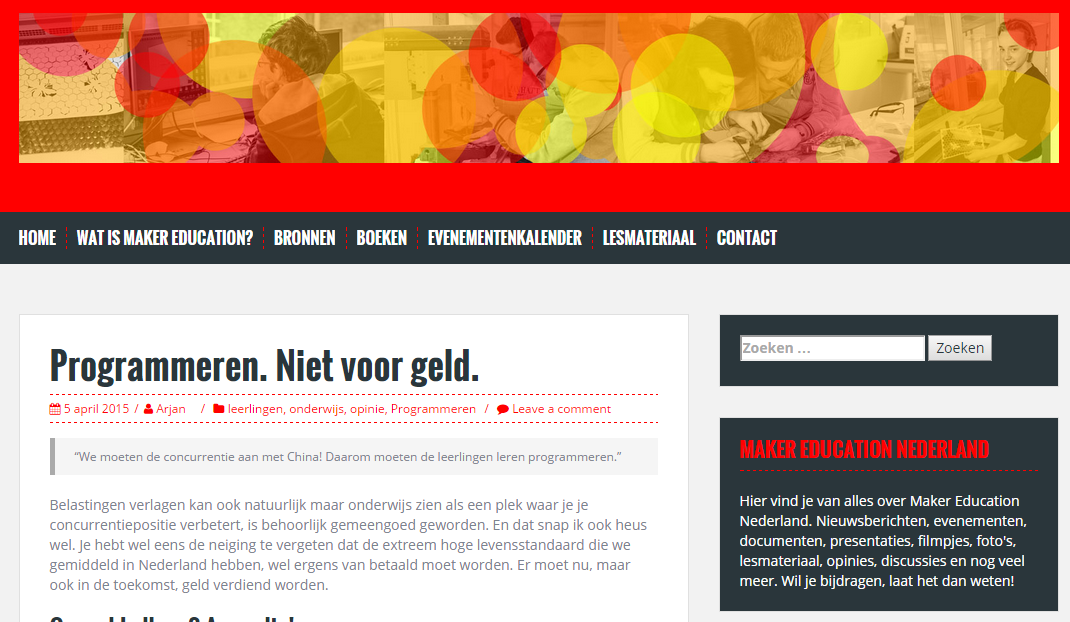 Beoordelen met een rubric?
38
http://fabschool.nl/
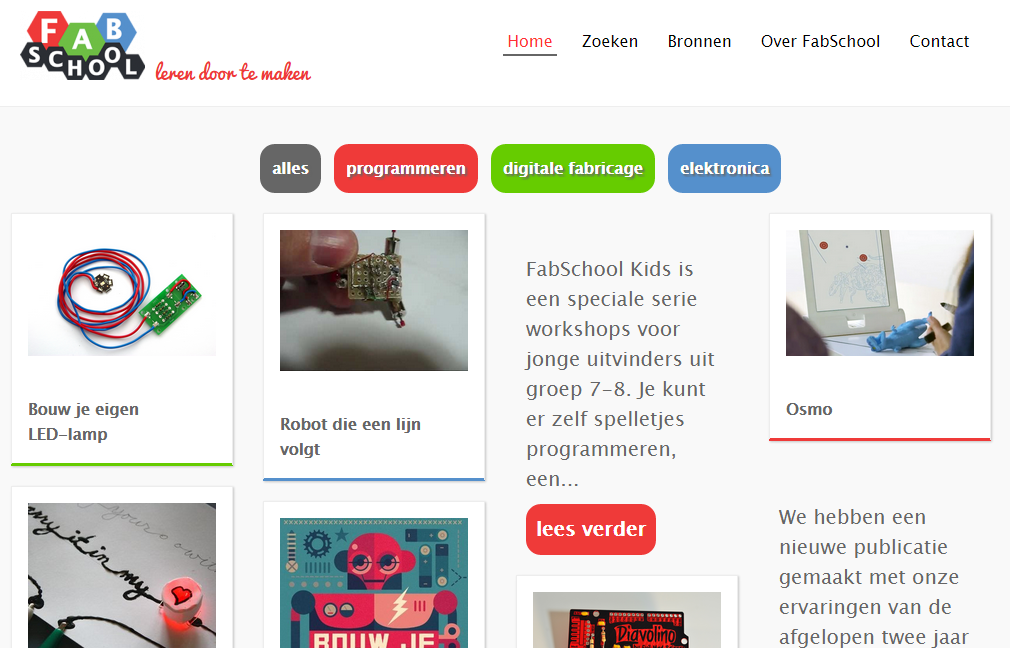 Beoord
39
http://www.slideshare.net/wietsevanbruggen/webinar-maker-movement-18112014?ref=http://innovatie.kennisnet.nl/terugkijken-webinar-maker-movement-en-onderwijs/
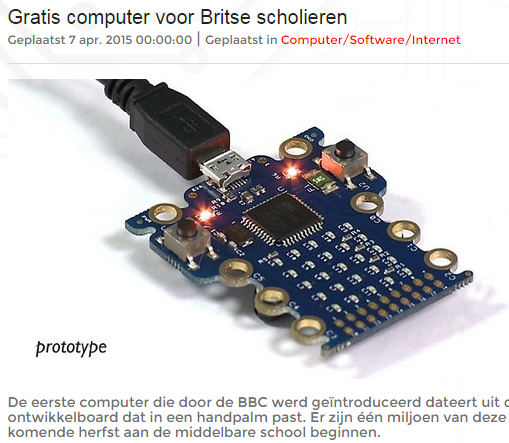 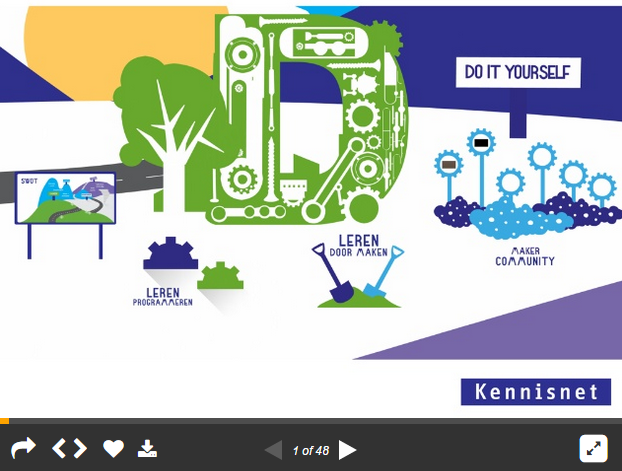 40
Meer weten?
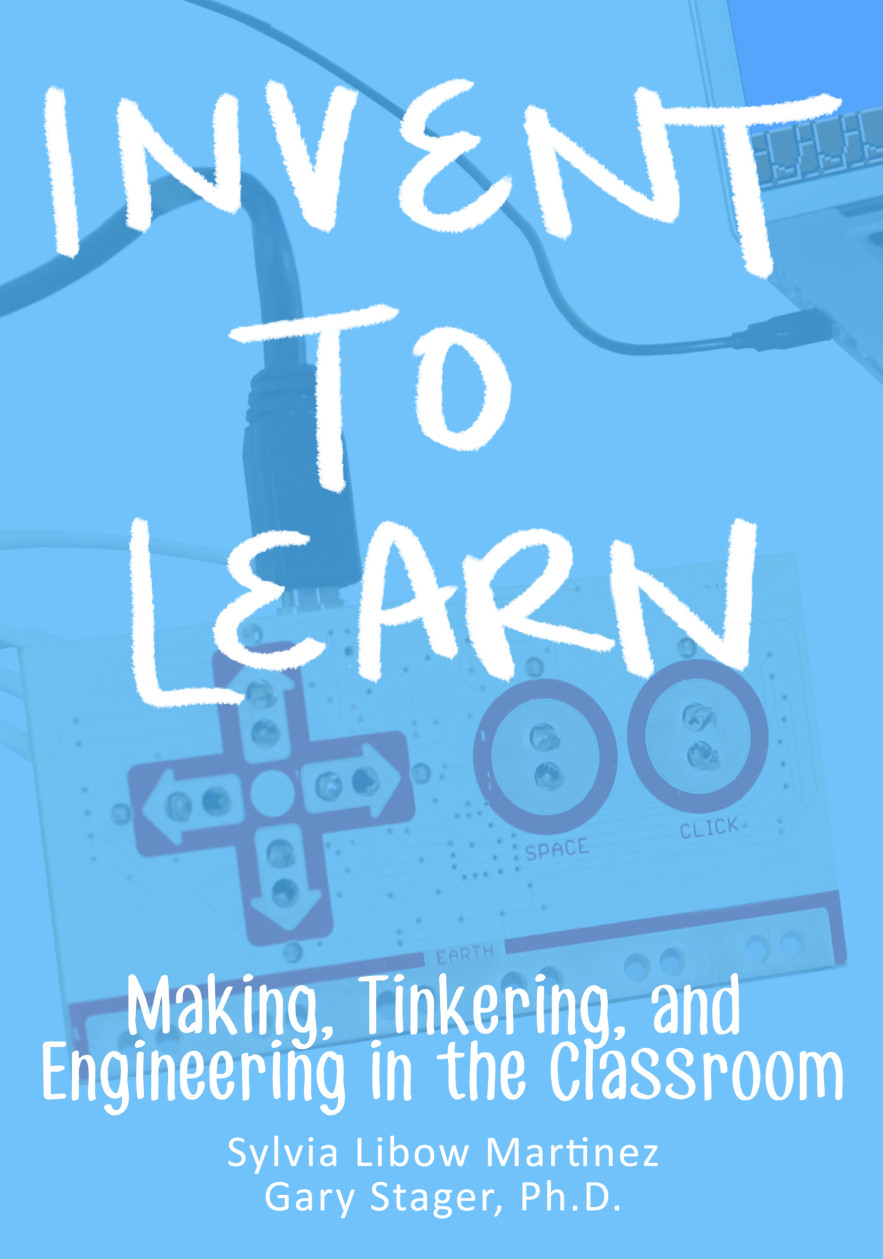 http://www.inventtolearn.com/
41
Stelling:
Maakonderwijs is hip en niet meer dan een hype
42
Dank
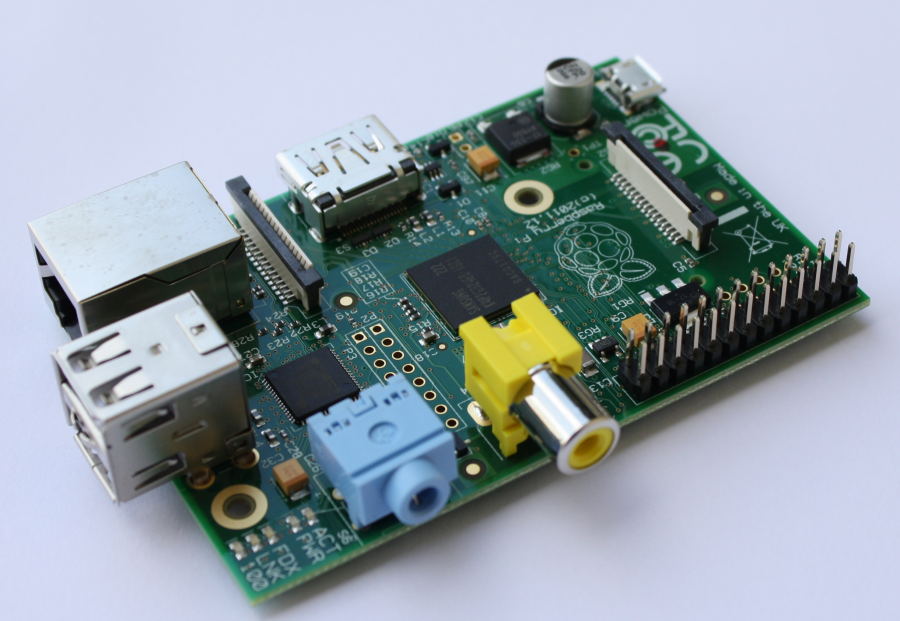 Vragen?

Aan de slag met de Raspberry Pi!
43
Aan de slag
Setup bekijken
Aanpak van de opdrachten
OS reeds geïnstalleerd (doorlooptijd)
44
Meer informatie…
http://innovatie.kennisnet.nl/schrijf-je-in-webinar-over-diy-technologie-en-maker-movement/
http://makered.nl/
http://www.youtech.nl/
https://relayr.io/wunderbar 
http://makered.org/
http://makerthemovie.com/
http://www.designthinkingmovie.com/
http://hacknmod.com/
http://www.youtech.nl/nieuwe-generatie-uitvinders-op-de-designathon/?utm_source=weekoverzicht
http://makered.org/makerspace-playbook-school-edition/
45